Zero Directory Eviction Victim:Unbounded Coherence Directory & Core Cache Isolation
Mainak Chaudhuri
Indian Institute of Technology Kanpur

HPCA 2021
Sketch
ZeroDEV in brief
Result highlights
Introduction
ZeroDEV protocol
Design overview
Caching directory entries in LLC
Handling directory eviction from LLC
Simulation infrastructure
Simulation results
Summary and future work
Sketch
ZeroDEV in brief
Result highlights
Introduction
ZeroDEV protocol
Design overview
Caching directory entries in LLC
Handling directory eviction from LLC
Simulation infrastructure
Simulation results
Summary and future work
ZeroDEV in brief
C0
C1
C2
C3
DEV
DEV
Private
Cache(s)
B2
B1
B1
DEVs can be exploited by an attacker to control private cache contents of cores and mount timing-based side channel attacks [IEEE Security & Privacy 2019]
B3
INV
Can we design a DEV-free 
coherence protocol for CMPs?
Ideally, in ZeroDEV: (i) perf. independent of directory size, (ii) private caches isolated from coherence directory eviction
Directory eviction victims (DEVs) degrade performance, inflate traffic
INV
INV
Interconnection Network
Eviction
Shared LLC Bank
Shared LLC Bank
B2
B2
B1
B3
Sparse
Directory Slice
Sparse
Directory Slice
B1
B3
ZeroDEV in brief
C0
C1
C2
C3
Private
Cache(s)
B2
B1
B1
B3
ZeroDEV repurposes the LLC space to cache evicted directory entries while paying attention to LLC space management
On directory entry eviction from the LLC, ZeroDEV employs a novel technique to avoid generation of DEVs
All modifications are confined to uncore hardware, no change needed to software
ZeroDEV is the first fully hardwired DEV-free coherence protocol proposal for CMP
Inspired by In-Cache Coherence Info. [IEEE TC 2015] and Tiny Directory [HPCA 2017]; both use LLC for storing directory entries
Directory conflicts cannot be exploited to manipulate private cache contents and force certain future accesses to miss
Interconnection Network
?
Shared LLC Bank
Evict
Shared LLC Bank
B2
B2
B1
Evict
?
B3
Sparse
Directory Slice
Sparse
Directory Slice
B1
B3
Result highlights
8-core/128-core CMPs running a large array of multi-threaded and multi-programmed workloads
ZeroDEV performs within 1-2% of a well-optimized and well-provisioned baseline
ZeroDEV maintains this performance level without any dedicated on-chip directory structure or with a significantly reduced directory size
This is a result of eliminating DEVs and using the LLC space for caching directory entries
Result highlights
ZeroDEV isolates core caches from the events surrounding directory entry eviction
Directory evictions cannot influence private cache contents
Directory conflicts cannot be exploited to force a future access to miss in the private cache
This exploit is an important building block for a Prime+Probe attack involving DEVs [IEEE S&P 2019]
ZeroDEV enables a practically unbounded on-chip coherence directory that, to the core caches, appears to never evict a live entry
Sketch
ZeroDEV in brief
Result highlights
Introduction
ZeroDEV protocol
Design overview
Caching directory entries in LLC
Handling directory eviction from LLC
Simulation infrastructure
Simulation results
Summary and future work
Introduction
Sparse directory is a set-associative tagged structure attached to each last-level cache (LLC) bank
Each sparse directory entry tracks the location(s) of a block in the private cache hierarchy
Sparse directory needs to be space-efficient as the private cache capacity in the CMP increases
The number of sparse directory entries imposes an upper bound on the number of distinct blocks tracked at any point in time
Volume of DEVs increases as directory size drops
Important role in determining the performance
Effect of DEVs on performance
Number of sparse directory entries is mentioned as a fraction of the number of blocks in the last-level private cache (L2 cache in our case)
With decreasing directory size, directory evictions create more DEVs in private cache hierarchy resulting in performance loss
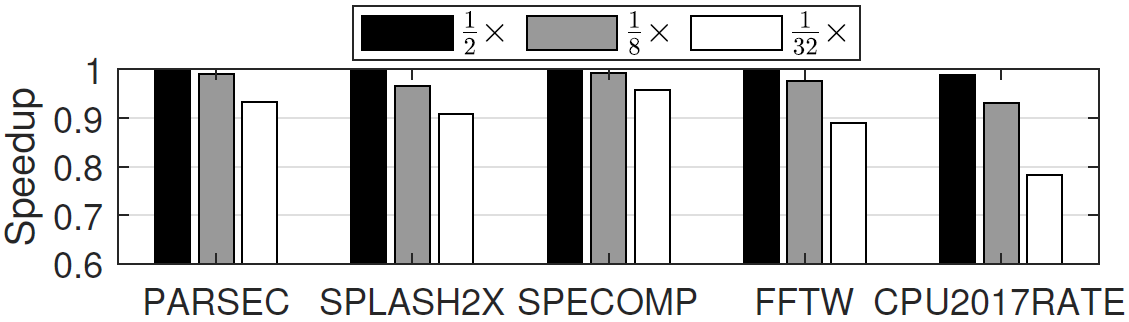 Compared to a 1x sparse directory, performance drops by up to 20% for a sparse directory size of (1/32)x
Sketch
ZeroDEV in brief
Result highlights
Introduction
ZeroDEV protocol
Design overview
Caching directory entries in LLC
Handling directory eviction from LLC
Simulation infrastructure
Simulation results
Summary and future work
ZeroDEV: design overview
C0
C1
C2
C3
Private
Cache(s)
B1
B2
On eviction from sparse directory, spill evicted entry into LLC space
On eviction from LLC, overwrite the copy of block in main memory to house the evicted directory entry
Can recover block from the copy resident in private cache(s)
No additional space needed to house evicted intra-socket directory entries
Interconnection Network
Main
Memory
Shared LLC Bank
B1
B1
B1
MC
B2
Sparse
Directory Slice
B2
B2
ZeroDEV: design overview
Key observation
A block is replicated at multiple places in memory hierarchy
Use the copy in main memory to house live intra-socket directory entry evicted from a socket
Challenges
Spilled directory entries increase LLC pressure
May degrade performance if not done judiciously
Sending intra-socket directory entries to main memory increases DRAM write and read traffic
Need to keep this traffic inflation to minimum
Need coherence protocol extensions
Amount of spilling to LLC
A good estimate is the number of additional live directory entries required in an unbounded directory compared to 1x dir.
Assumes existence of a 1x sparse directory so that only the excess needs to be housed in LLC
Assumes one LLC block for one directory entry
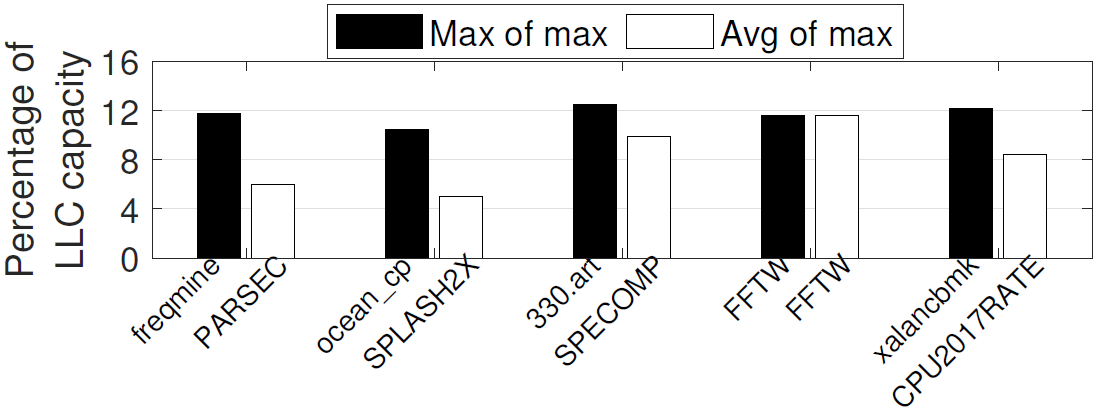 At most 12% occupancy ≈ 2 ways in a 16-way LLC
Amount of spilling to LLC
Caching directory entries in the LLC offers the attractive option of doing away with the on-chip dedicated directory array
All directory entries would be spilled to LLC
A 1x directory has number of entries equal to 25% of LLC blocks
Arises from 4:1 capacity ratio of LLC to private L2 caches in our configurations
Equivalent to 4 ways in a 16-way LLC
Overall 4 to 6 ways to accommodate all live entries of an unbounded directory
Assumes one LLC block for one directory entry
Projected perf. loss due to spilling
Reduce LLC ways keeping access latency unchanged
Worst-case speedup observed within an app. suite
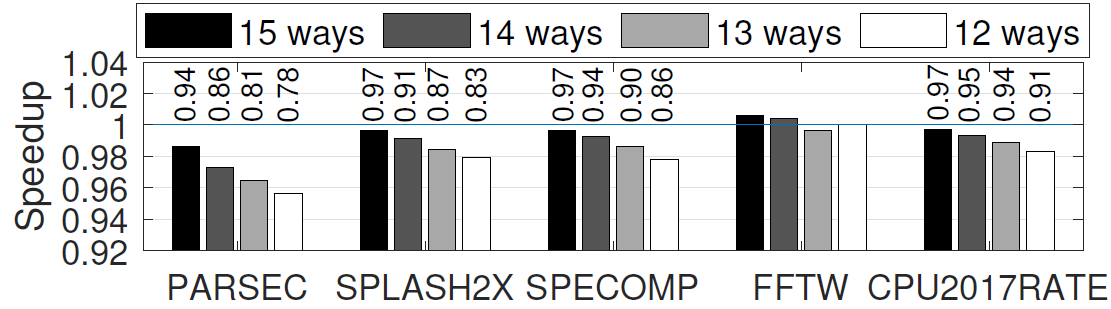 Average performance loss is within acceptable limits
Worst-case performance loss is moderate to large
Need better than naïve scheme of spilling in LLC
Sketch
ZeroDEV in brief
Result highlights
Introduction
ZeroDEV protocol
Design overview
Caching directory entries in LLC
Handling directory eviction from LLC
Simulation infrastructure
Simulation results
Summary and future work
Scheme1: SpillAll
Ways
Shared LLC Bank
Set
Index
Func.
Sets
E1
Evict
B1
Sparse
Directory Slice
Replace & fill E1
A dir. entry spilled in LLC has state Dirty=1, Valid=0
An LLC lookup can have at most two hits
Hits to a block and its spilled directory entry
Reads out directory entry first and then the block
One additional data array lookup for reads to shared blocks: lengthened critical path
Other drawback: Spilling increases LLC pressure
Design space
Increase in read critical path
SpillAll
Increase in LLC pressure
Base
Scheme2: FusePrivateSpillShared
Ways
Shared LLC Bank
Set
Index
Func.
Sets
E1
Evict
B1
Sparse
Directory Slice
Coherence
State == M/E?
N
Spill
Fuse
Replace
Y
Observation: requests to blocks in M/E state do not need the LLC block to generate response
Must be forwarded to owner core
Can use part of LLC block to store directory entry
Significantly reduces LLC space pressure
Fuse private dir. entries and spill shared dir. entries
Scheme2: FusePrivateSpillShared
Both fused and spilled dir. entries in the LLC use state Dirty=1, Valid=0
Unused state in baseline
Part of a fused LLC block is overwritten to store directory entry
Small number of bits overwritten: 3+log N where N is the number of cores
Eviction of an E state block from private cache needs to send these bits to LLC
Negligible increase in traffic
Eviction of an M state block from private cache sends the full block to LLC, as usual
Scheme2: FusePrivateSpillShared
Maintains invariant that a directory entry is present in the LLC in fused state if and only if it is tracking a block in M/E state
A directory entry is in spilled state if and only if it is tracking a shared block
LLC lookup returns two hits in the target set
Implies that one of the hitting entries is a spilled directory entry
Implies that the block is in shared state
Implies that the block can be read out and returned as response before consulting dir. Entry
Preserves baseline critical path of reads
Design space
Increase in read critical path
SpillAll
FPSS
Increase in LLC pressure
Base
Scheme3: FuseAll
Ways
Shared LLC Bank
Set
Index
Func.
Sets
E1
Evict
B1
Sparse
Directory Slice
Fuse
Spill only if the evicted directory entry’s corresponding block (e.g., B1) has been evicted from the LLC
Overall LLC space overhead is very small
Major performance problem: all reads to shared blocks must be forwarded to a sharer
LLC can’t respond: part of LLC block is overwritten
One extra hop on critical path of shared reads
Design space
FuseAll
Increase in read critical path
SpillAll
FPSS
Increase in LLC pressure
Base
Replacement-disabled directory
Caching directory entries in the LLC enables an interesting optimization
Can design sparse directories that have no support for replacement
At the time of allocating a new directory entry, if there is no invalid way in the target sparse directory set, just allocate in LLC
Invalid ways are created in the sparse directory when directory entries are de-allocated from time to time
Simplifies sparse directory arrays significantly
ZeroDEV uses replacement-disabled sparse directories
Sketch
ZeroDEV in brief
Result highlights
Introduction
ZeroDEV protocol
Design overview
Caching directory entries in LLC
Handling directory eviction from LLC
Simulation infrastructure
Simulation results
Summary and future work
Housing intra-socket dir. entry
A fused/spilled entry EB evicted from LLC is housed by overwriting the corresponding block B in home socket’s main memory
Inter-socket coherence directory entry switches to “corrupted” state to record this status
The memory block is corrupted and cannot be used to respond to requests
B may be cached in multiple sockets creating multiple EB’s
Must have provision to house multiple EB’s within the space allocated for B in home socket
Achieved by partitioning B into fixed slots reserved for each socket’s EB
Housing intra-socket dir. entry
Socket#p (sharer of block B)
Shared LLC Bank
Home memory
Ep
Evict
Sparse
Directory Slice
WB_DE
Socket#q (sharer of block B)
Shared LLC Bank
Sp
Sq
B
Eq
Evict
WB_DE
Sparse
Directory Slice
Restricting DRAM traffic increase
Simple extension to LLC replacement policy
Evict regular blocks first before evicting spilled or fused entries
Lengthens directory entry residency in LLC
Increases chance of directory entry getting de-allocated before eviction from LLC
A directory entry is de-allocated when all copies of the corresponding block are evicted from private caches
Handling socket misses
A core cache miss that cannot find the directory entry and the requested LLC block leads to a socket miss
Sent to home socket (H) from req. socket (R)
GET/GETX/UPGRADE
R
H
PUT_DE
WB_DE
Intra-socket
protocol
Inter-socket  dir. entry
in corrupted state?
N
Baseline flow
Y
R sharer/owner?
Y
Send DE from
R’s partition
Handling socket misses
A core cache miss that cannot find the directory entry and the requested LLC block leads to a socket miss
Sent to home socket (H) from req. socket (R)
New race
GET/GETX/UPGRADE
WB_DE
R
H
Fwd. GET/GETX
PUT/PUTX
F
Inter-socket  dir. entry
in corrupted state?
N
The paper discusses in detail
how the situation where a forwarded
request fails to find the intra-scoket
directory entry in F is handled
Baseline flow
Y
R sharer/owner?
Y
N
Send DE from
R’s partition
Forward to sharer/
owner socket F
Handling core cache evictions
Protocol extension needed if an eviction from a private cache fails to locate the intra-socket directory entry within socket
Socket R
C
LLC
H
Evict
WB
Overwrite block in home memory
Dir. entry not found
Full block WB?
Y
Forward to home socket as WB
Handling core cache evictions
Protocol extension needed if an eviction from a private cache fails to locate the intra-socket directory entry within socket
Socket R
GET_DE
C
LLC
H
Evict
WB
WB_DE
PUT_DE
Dir. entry not found
If last global copy, update block
Full block WB?
N
Y
Forward to home socket as WB
Get dir. entry
from home
Y
Send block to home for possible update
Last copy in socket?
Update dir.
entry in home
N
Eliminating socket-level DEVs
Socket-level directory can be maintained in a cache for performance reasons
Evictions from this cache can lead to DEVs
Two solutions
Back up socket-level directory in home memory
Small overhead for small socket counts
Extend ZeroDEV to socket-level directory
Evicted socket-level directory entry is stored in a partition of the home memory block and a bit per block records this status
Overhead independent of socket count
See paper for details
ZeroDEV: Putting it all together
Exploits replication of blocks across memory hierarchy for housing directory entries
Three schemes for accommodating in LLC
SpillAll, FusePrivateSpillShared (FPSS), FuseAll
Extensions to LLC replacement policy and inter-socket protocol for accommodating directory entries in home memory blocks
New state in LLC block: fused/spilled
No additional state bits needed
New state in inter-socket dir. entry: corrupted (repurposes existing state bits)
Sketch
ZeroDEV in brief
Result highlights
Introduction
ZeroDEV protocol
Design overview
Caching directory entries in LLC
Handling directory eviction from LLC
Simulation infrastructure
Simulation results
Summary and future work
Simulation infra-structure
CPU cores
8/128 out-of-order issue dynamically scheduled x86 cores clocked at 4 GHz (private L1$, L2$)
L3 cache
Shared across all cores, 8/128 banks (set interleaved), 1 MB/256 KB 16-way per bank, 64B blocks, LRU
Sparse directory
Each L3 cache bank has a sparse directory slice responsible for tracking the blocks of the bank
Main memory
Two/Eight single-channel DDR3-2133 controllers
Sketch
ZeroDEV in brief
Result highlights
Introduction
ZeroDEV protocol
Design overview
Caching directory entries in LLC
Handling directory eviction from LLC
Simulation infrastructure
Simulation results
Summary and future work
Selection between three schemes
Speedup relative to baseline 1x
Worst-case speedup observed within an app. suite
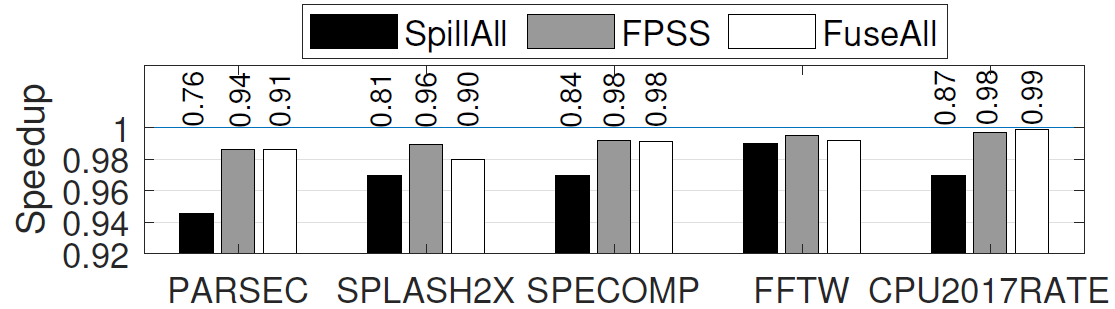 FusePrivateSpillShared scheme offers the best average perf. and best worst-case perf.
Performance of ZeroDEV (1 socket)
Speedup relative to baseline 1x
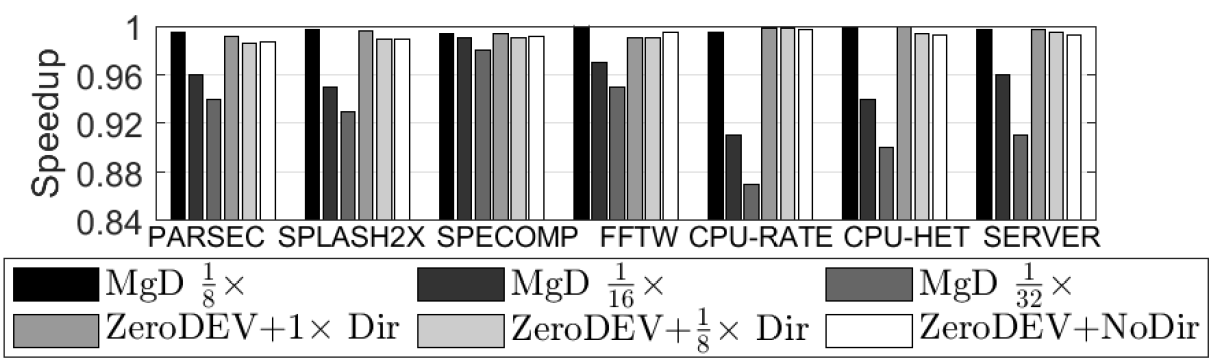 Multi-grain Directory (MgD) [MICRO 2013] saves directory space by tracking 1KB private regions using one directory entry
MgD loses performance with decreasing directory size
ZeroDEV performs within 1-2% of baseline 1x and maintains perf. even without a directory
Multi-socket results and more
Evaluated using four sockets each having eight cores
ZeroDEV operating without a sparse directory performs within 1.6% of baseline employing a 1x sparse directory
Many more results and analyses in the paper
Study of individual application suites
Sensitivity to LLC capacity and type of hierarchy
Comparison with SecDir [ISCA 2019] that avoids direct generation of cross-core DEVs through partitioning of directory space into private and shared regions (can induce intra-core DEVs)
Can lead to directory fragmentation due to partitioning
Sketch
ZeroDEV in brief
Result highlights
Introduction
ZeroDEV protocol
Design overview
Caching directory entries in LLC
Handling directory eviction from LLC
Simulation infrastructure
Simulation results
Summary and future work
Summary and future work
Designed and evaluated the first DEV-free coherence protocol for CMPs
Enables a practically unbounded coherence directory
Core cache contents are isolated from events surrounding directory eviction
Performs within 1-2% of a well-provisioned baseline
Offers good performance even without a dedicated sparse directory structure
Future work: security analysis of ZeroDEV
Thank you